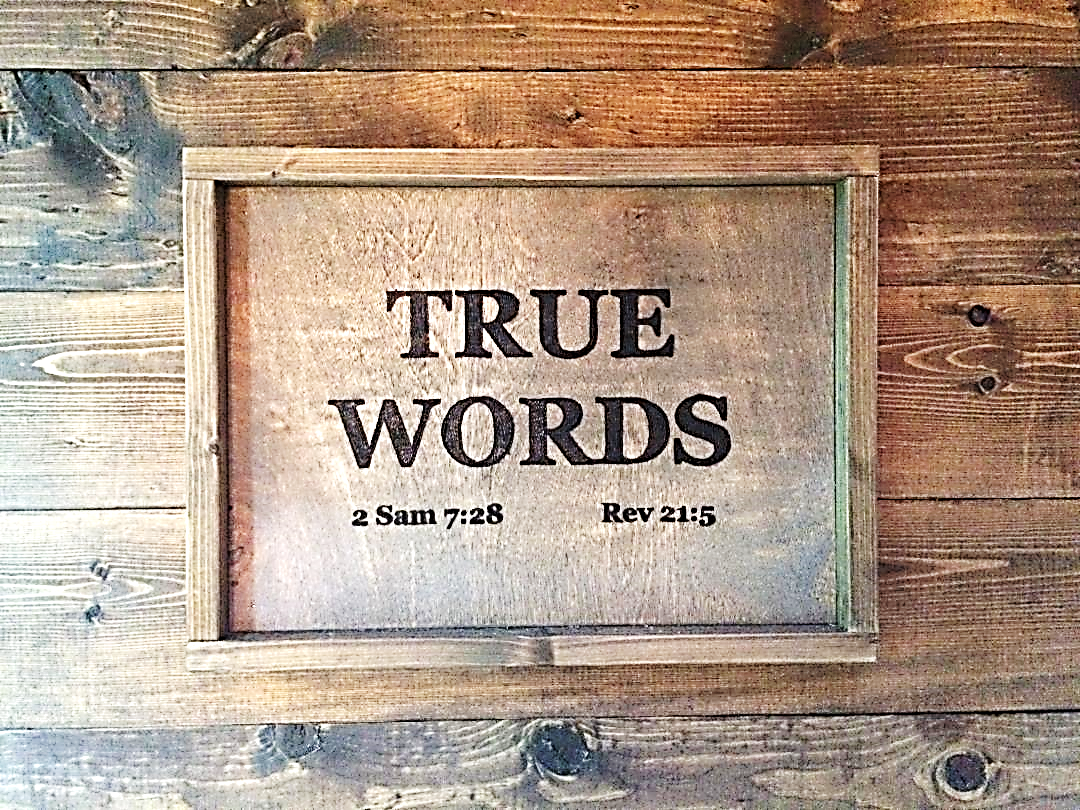 SERMON TITLE
Born of the Water
John 3:1-3   There was a man of the Pharisees, named Nicodemus, a ruler of the Jews:  2 The same came to Jesus by night, and said unto him, Rabbi, we know that thou art a teacher come from God: for no man can do these miracles that thou doest, except God be with him.  3 Jesus answered and said unto him, Verily, verily, I say unto thee, Except a man be born again, he cannot see the kingdom of God.
True Words Christian Church
John 3:4   Nicodemus saith unto him, How can a man be born when he is old? can he enter the second time into his mother's womb, and be born?
True Words Christian Church
John 3:5   Jesus answered, Verily, verily, I say unto thee, Except a man be born of water and of the Spirit, he cannot enter into the kingdom of God.
True Words Christian Church
John 3:5-6   Jesus answered, Verily, verily, I say unto thee, Except a man be born of water and of the Spirit, he cannot enter into the kingdom of God.  6 That which is born of the flesh is flesh; and that which is born of the Spirit is spirit.
True Words Christian Church
John 3:5-6   Jesus answered, Verily, verily, I say unto thee, Except a man be 1) born of water and 2) of the Spirit, he cannot enter into the kingdom of God.  6 That which is 1) born of the flesh is flesh; and that which is 2) born of the Spirit is spirit.
True Words Christian Church
John 3:7-9   Marvel not that I said unto thee, Ye must be born again.  8 The wind bloweth where it listeth, and thou hearest the sound thereof, but canst not tell whence it cometh, and whither it goeth: so is every one that is born of the Spirit.  9 Nicodemus answered and said unto him, How can these things be?
True Words Christian Church
John 3:10   Jesus answered and said unto him, Art thou a master of Israel, and knowest not these things?
True Words Christian Church
John 3:11   Verily, verily, I say unto thee, We speak that we do know, and testify that we have seen; and ye receive not our witness.
True Words Christian Church
John 3:12   If I have told you earthly things, and ye believe not, how shall ye believe, if I tell you of heavenly things?
True Words Christian Church
John 3:13-15   And no man hath ascended up to heaven, but he that came down from heaven, even the Son of man which is in heaven.  14 And as Moses lifted up the serpent in the wilderness, even so must the Son of man be lifted up:  15 That whosoever believeth in him should not perish, but have eternal life.
True Words Christian Church
John 3:16   For God so loved the world, that he gave his only begotten Son, that whosoever believeth in him should not perish, but have everlasting life.
True Words Christian Church
John 3:17   For God sent not his Son into the world to condemn the world; but that the world through him might be saved.
True Words Christian Church
John 3:18   He that believeth on him is not condemned: but he that believeth not is condemned already, because he hath not believed in the name of the only begotten Son of God.
True Words Christian Church
John 3:19   And this is the condemnation, that light is come into the world, and men loved darkness rather than light, because their deeds were evil.
True Words Christian Church
John 3:20-21   For every one that doeth evil hateth the light, neither cometh to the light, lest his deeds should be reproved.  21 But he that doeth truth cometh to the light, that his deeds may be made manifest, that they are wrought in God.
True Words Christian Church
John 3:36   He that believeth on the Son hath everlasting life: and he that believeth not the Son shall not see life; but the wrath of God abideth on him.
True Words Christian Church
1 Peter 1:18-20   Forasmuch as ye know that ye were not redeemed with corruptible things, as silver and gold, from your vain conversation received by tradition from your fathers;  19 But with the precious blood of Christ, as of a lamb without blemish and without spot:  20 Who verily was foreordained before the foundation of the world, but was manifest in these last times for you,
True Words Christian Church
1 Peter 1:21   Who by him do believe in God, that raised him up from the dead, and gave him glory; that your faith and hope might be in God.
True Words Christian Church
1 Peter 1:22   Seeing ye have purified your souls in obeying the truth through the Spirit unto unfeigned love of the brethren, see that ye love one another with a pure heart fervently:
True Words Christian Church
1 Peter 1:23   Being born again, not of corruptible seed, but of incorruptible, by the word of God, which liveth and abideth for ever.
True Words Christian Church
1 Peter 2:6   Wherefore also it is contained in the scripture, Behold, I lay in Sion a chief corner stone, elect, precious: and he that believeth on him shall not be confounded.
True Words Christian Church
1 Peter 2:7-8   Unto you therefore which believe he is precious: but unto them which be disobedient, the stone which the builders disallowed, the same is made the head of the corner,  8 And a stone of stumbling, and a rock of offence, even to them which stumble at the word, being disobedient: whereunto also they were appointed.
True Words Christian Church
2 Timothy 4:3-4   For the time will come when they will not endure sound doctrine; but after their own lusts shall they heap to themselves teachers, having itching ears;  4 And they shall turn away their ears from the truth, and shall be turned unto fables.
True Words Christian Church
1 John 5:1   Whosoever believeth that Jesus is the Christ is born of God: and every one that loveth him that begat loveth him also that is begotten of him.
True Words Christian Church
1 John 5:4-5   For whatsoever is born of God overcometh the world: and this is the victory that overcometh the world, even our faith.  5 Who is he that overcometh the world, but he that believeth that Jesus is the Son of God?
True Words Christian Church
John 1:12-14   But as many as received him, to them gave he power to become the sons of God, even to them that believe on his name:  13 Which were born, not of blood, nor of the will of the flesh, nor of the will of man, but of God.  14 And the Word was made flesh, and dwelt among us, (and we beheld his glory, the glory as of the only begotten of the Father,) full of grace and truth.
True Words Christian Church
Mark 16:15-16   And he said unto them, Go ye into all the world, and preach the gospel to every creature.  16 He that believeth and is baptized shall be saved; but he that believeth not shall be damned.
True Words Christian Church
Mark 16:16   He that believeth and is baptized shall be saved; but he that believeth not shall be damned.
True Words Christian Church
1 Corinthians 1:12-16   Now this I say, that every one of you saith, I am of Paul; and I of Apollos; and I of Cephas
; and I of Christ.  13 Is Christ divided? was Paul crucified for you? or were ye baptized in the name of Paul?  14 I thank God that I baptized none of you, but Crispus and Gaius;  15 Lest any should say that I had baptized in mine own name.  16 And I baptized also the household of Stephanas: besides, I know not whether I baptized any other.
True Words Christian Church
1 Corinthians 1:17-19   For Christ sent me not to baptize, but to preach the gospel: not with wisdom of words, lest the cross of Christ should be made of none effect.  18 For the preaching of the cross is to them that perish foolishness; but unto us which are saved it is the power of God.  19 For it is written, I will destroy the wisdom of the wise, and will bring to nothing the understanding of the prudent.
True Words Christian Church
1 Corinthians 1:20-21   Where is the wise? where is the scribe? where is the disputer of this world? hath not God made foolish the wisdom of this world?  21 For after that in the wisdom of God the world by wisdom knew not God, it pleased God by the foolishness of preaching to save them that believe.
True Words Christian Church
1 Corinthians 1:22-24   For the Jews require a sign, and the Greeks seek after wisdom:  23 But we preach Christ crucified, unto the Jews a stumblingblock, and unto the Greeks foolishness;  24 But unto them which are called, both Jews and Greeks, Christ the power of God, and the wisdom of God.
True Words Christian Church
Ephesians 5:6-7   Let no man deceive you with vain words: for because of these things cometh the wrath of God upon the children of disobedience.  7 Be not ye therefore partakers with them.
True Words Christian Church
Ephesians 1:12-13   That we should be to the praise of his glory, who first trusted in Christ.  13 In whom ye also trusted, after that ye heard the word of truth, the gospel of your salvation: in whom also after that ye believed, ye were sealed with that holy Spirit of promise,
True Words Christian Church